8.Из какой басни эти строки:	 
	
	«И лаять, и визжать, и рваться;
	Ну так и лезет в драку с ним.»
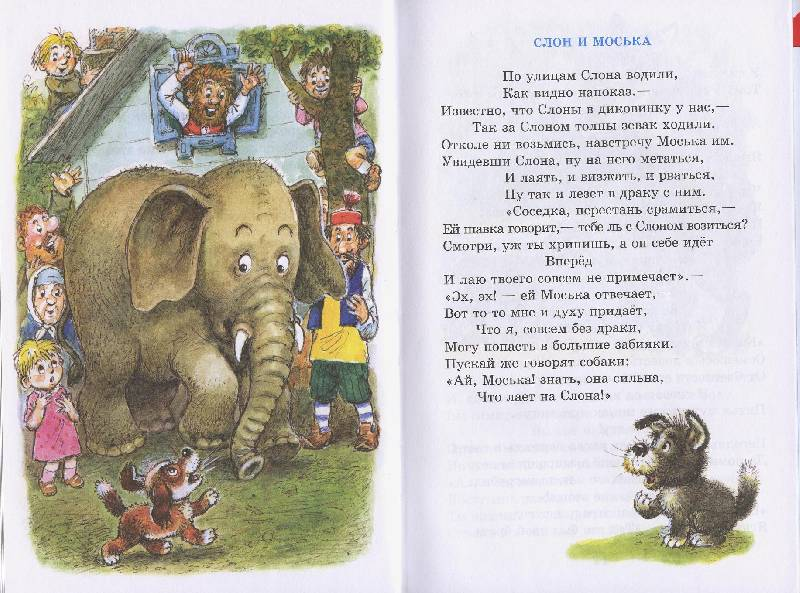